November 2024
Project: IEEE P802.15 Working Group for Wireless Speciality Networks (WSN)

Submission Title: SC THz November 2024 Closing Plenary Slides
	
Date Submitted: 14 November 2024
Source: Thomas Kürner TU Braunschweig
Address: Schleinitzstr. 22, D-38092 Braunschweig, Germany
Voice:+495313912416, FAX: +495313915192, E-Mail: t.kuerner@tu-bs.de	
Re: n/a
Abstract:	SC THz November 2024 Closing Plenary Slides
Purpose: Closing report to WG 15 closing plenary
Notice:	This document has been  prepared to assist the IEEE P802.15.  It is offered as a basis for discussion and is not binding on the contributing individual(s) or organization(s). The material in this document is subject to change in form and content after further study. The contributor(s) reserve(s) the right to add, amend or withdraw material contained herein.
Release:	The contributor acknowledges and accepts that this contribution becomes the property of IEEE and may be made publicly available by P802.15.
Slide 1
Thomas Kürner (TU Braunschweig).
January 2025
SC THz January 2025Closing Report
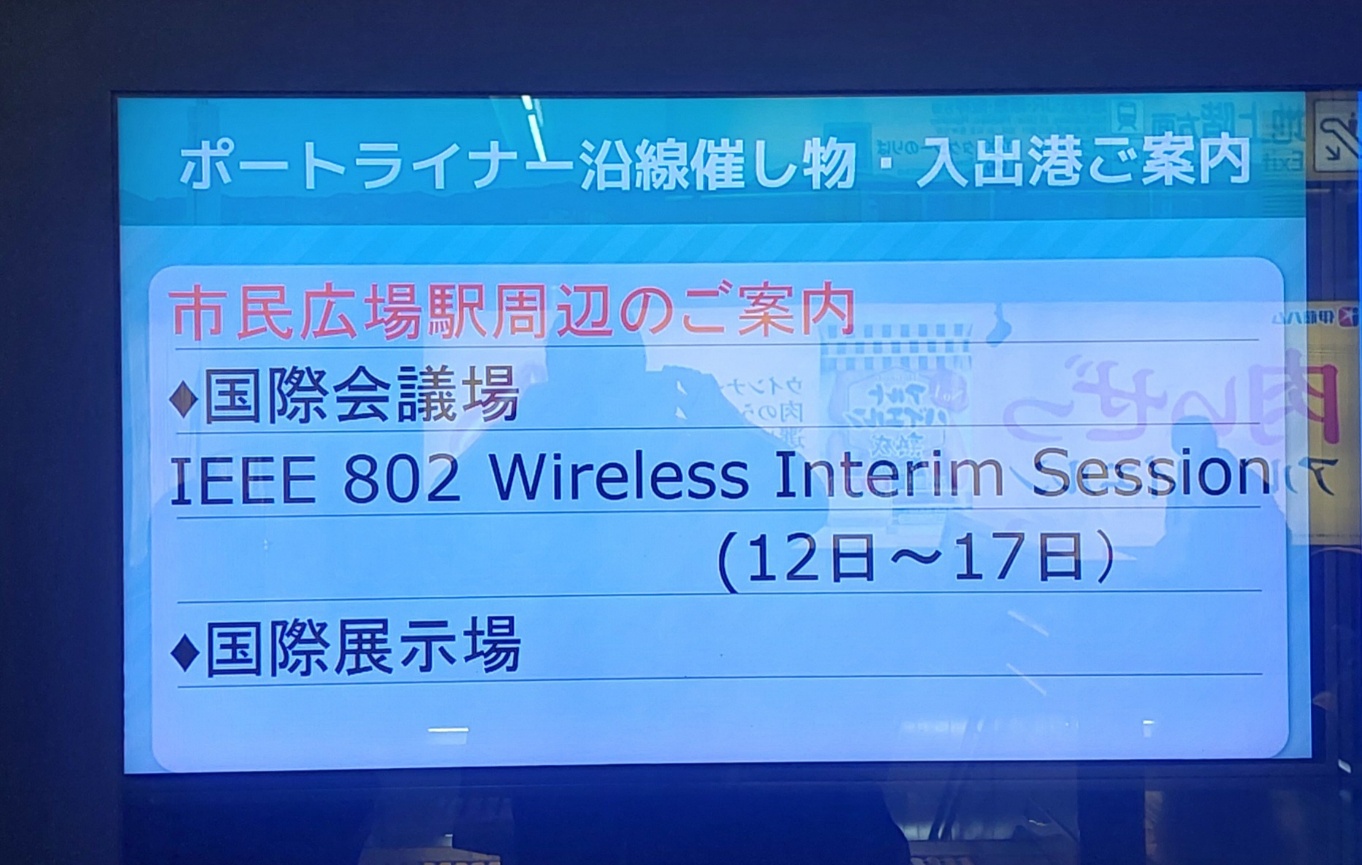 Slide 2
Thomas Kürner, TU Braunschweig
January 2025
Meetings/Contributions
3  meetings on Tue AM1 and We PM1 and PM2 AM2
Contributions
Liaison statement from ITU-R Working Party 5C (25/0025) by Thomas Kürner (TU Braunschweig/Germany)
Proposal of a liaison statement to ITU-R Working Party 5C (24/0688r3) by Hiroyo Ogawa (NICT)
Proposal of a liaison statement to ITU-R Working Party 5A and 5C (24/0689r1) by Hiroyo Ogawa (NICT)
Contribution Simple Wireless System Simulation with Characteristics of 3D-Printed THz Metasurfaces (25/0019r1) by Akifumi Kasamatsu (NICT/Japan)
Contribution Development of THz metrology standards for licensing system of radio stations in Japan (25/0020r4)by Katsumi Fuji (NICT/Japan)






x
Slide 3
Thomas Kürner, TU Braunschweig
January 2025
Contributions contd.
Contributions
LS_from_ETSI_ISG_THz_on_the_publication_of_GR_THz_003_and_GR_THz_004 (25/0024) by Thomas Kürner (TU Braunschweig/Germany)
Path Loss Measurements and Models at 300 GHz in an Industrial Environment (25/0023) by Thomas Kürner (TU Braunschweig/Germany)
Street Canyon Channel Characteristics at 154 GHz and 300 GHz (25/0013) by Shigenobu Sasaki (Niigata University/Japan)
Slide 4
<author>, <company>
July 2013
We had a very successful  SC THz Tech Focus Meeting + Demonstrations!
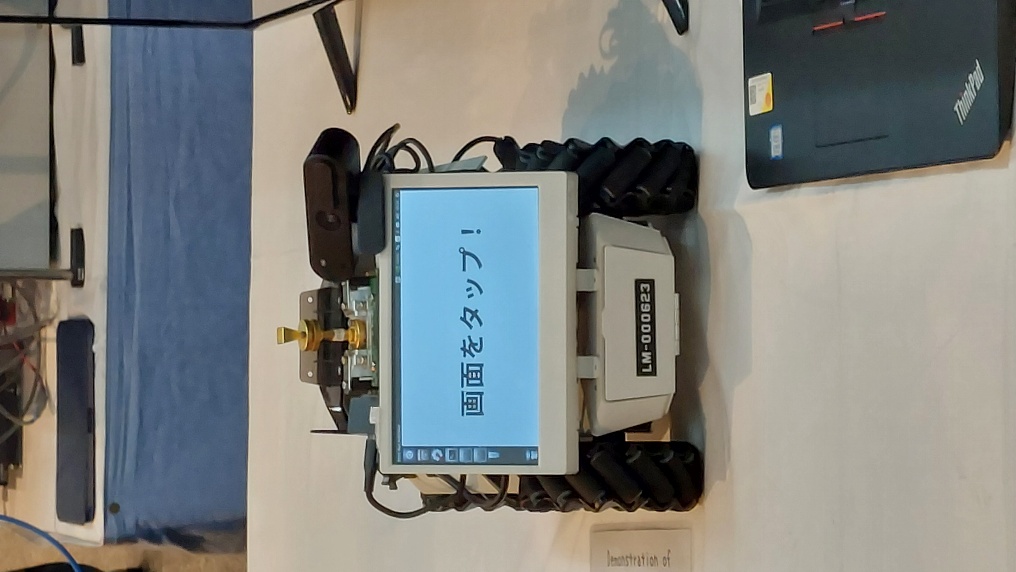 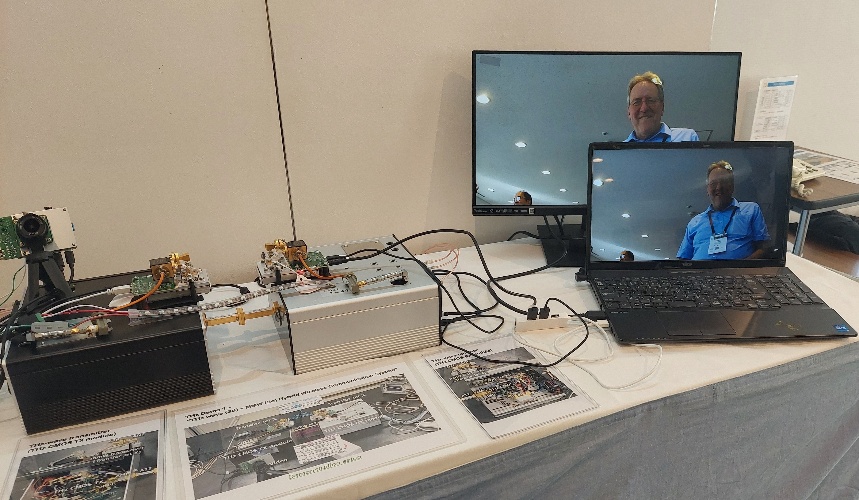 Slide 5
<author>, <company>
January 2025
SC Motion
Move that SC THz formally request that the 802.15 WG reviews and approve the response to the liaison from ITU-R WP5C in doc. IEEE 802.15-25-0688-05 and forward it to 802.18 TAG for submission to 802 LMSC.
Mover: Iwao Hosako
Seconder: Shigenobu Sasaki
   4Y/0 N/0 Abstain
Slide 6
Thomas Kürner, TU Braunschweig
January 2025
WG Motion
Move that 802.15 WG reviews and approves the response to the liaison from ITU-R WP5C in doc. IEEE 802.15-25-0688-05 and forward it to 802.18 TAG for submission to 802 LMSC.
Mover: Thomas Kürner
Seconder: Ann Krieger
Slide 7
Thomas Kürner, TU Braunschweig
January 2025
SC Motion
Move that SC THz formally request that the 802.15 WG reviews and approve the liaison to ITU-R WP5A and WP5C in doc. IEEE 802.15-25-0689-03 and forward it to 802.18 TAG for submission to 802 LMSC.
Mover: Iwao Hosako
Seconder: Shigenobu Sasaki
    4Y/0 N/0 Abstain
Slide 8
Thomas Kürner, TU Braunschweig
January 2025
WG Motion
Move that 802.15 WG reviews and approves the to ITU-R WP5A and WP5C in doc. IEEE 802.15-25-0689-03 and forward it to 802.18 TAG for submission to 802 LMSC.
Mover: Thomas Kürner
Seconder: Ann Krieger
Slide 9
Thomas Kürner, TU Braunschweig
January 2025
Next Meetings
Requested March meetings slots  for SC THz: None

Next SC THz meetings planned are
July Plenary at Madrid
November Plenary at Bangkok
Slide 10
Thomas Kürner, TU Braunschweig